Structure of Muscle
(A part of Unit IV- 3rd Prof. Year)

Dr. Gargi Mahapatra
Asst. Prof. cum Jnr. Sc.
Dept. of Livestock Products Technology
Bihar Veterinary College
BASU, Patna.
What is muscle?
It is a tissue of the body which is composed of cells/fibres and has the ability to contract and expand. This capability when stimulated becomes the reason for its primarily function which is:- 
“Movement”
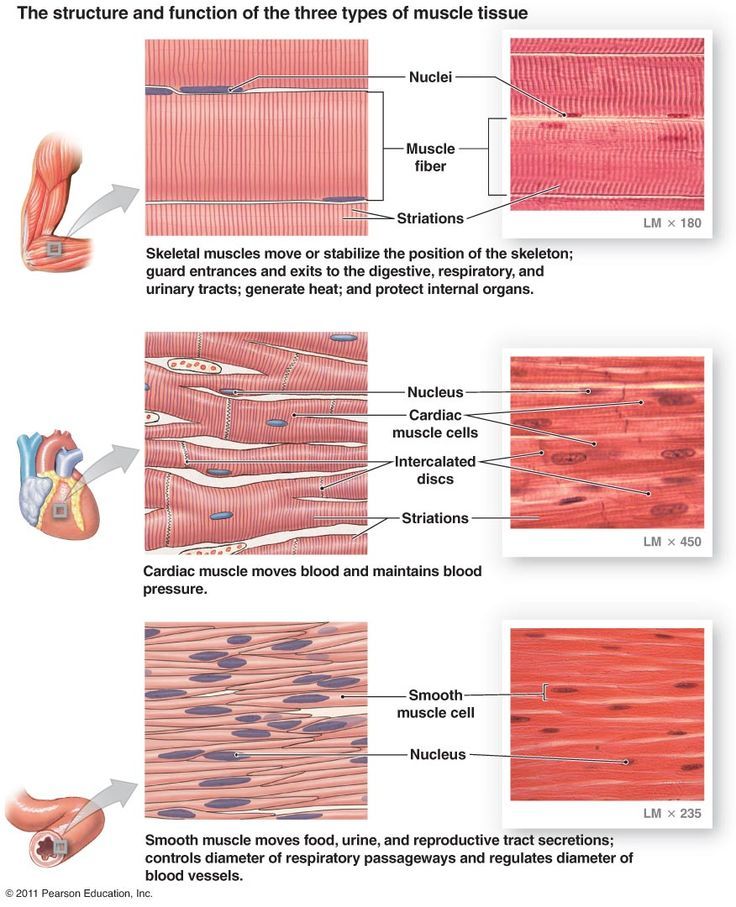 Types of Muscles
Depends upon its position and functioning.
Biochemical Composition of Muscle Tissue
Water
    (75%)

          Protein                           Lipids                        Miscellaneous
           (19%)                            (2.5%)                              (2.3%)
                         
                Carbohydrates                              Vitamins
                     (2.5%)                               (minute quantities)
Contd…
The muscles (bundle) is connected to the bone via tendon

Each muscle(bundle) is covered by a sheath known as epimysium

A septa of connective tissue known as perimysium penetrates and surrounds the bundle of muscle fiber (fasculi). This bundle contains major blood vessels and nerves.

Each muscle fiber individually is surrounded by a connective tissue layer called the endomysium
Macroscopic and Microscopic Structure of the Muscles
Part I
Beneath the endomysium is the delicate muscle cell membrane known as the sarcolemma.








Under the sarcolemma are the nuclei and sarcoplasm. In this sarcoplasm myofibrils are embedded
Macroscopic and Microscopic Structure of the Muscles
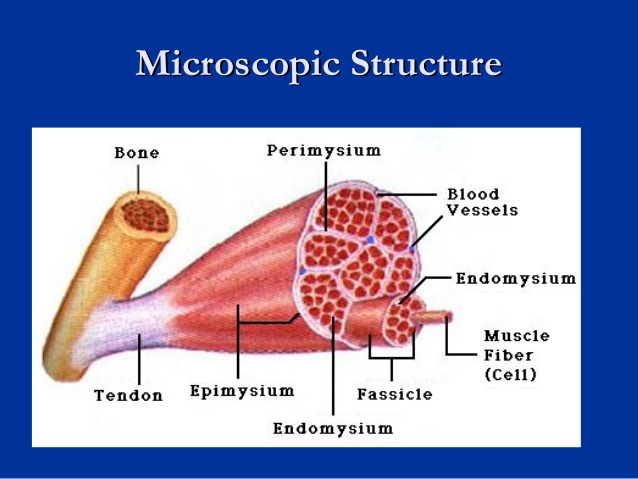 Part II
Detailed 
Microscopic
 Structure 
of 
the 
Sarcomere
Sarcomere is the unit of the muscle fibre and it’s the distance between two z lines
Terminologies of Muscle Structure
Thick Band: The myosin molecules are known as thick filaments
Thin Band:  The thin bands consist mainly of actin molecules.
Dark Band: The portion in sarcomere where both the actin and  	  	          myosin overlap one another.
Light Band: The portion in sarcomere where only the actin 	  	          molecule is present.
H Zone: The portion in the sarcomere where only the myosin  	 	   molecules are present.
M Line:  An imaginary line bisecting the H zone.
Z Line:   An imaginary line bisecting the actin molecule.
Important Points
Smooth Muscles
Myofibrils are homogenous and do not show alternating light and dark bands.
There is no Z line or M line.
The sarcoplasmic reticulum is not much developed
Cardiac Muscles
Myofibrils depict striations similar to skeletal muscles.
Sarcoplasm shows a large number of mitochondria.
Intercalated discs are present at the position of Z-Line
Thank
YOU